Разделишина Юлия Сергеевна
инструктор по труду 
                                      ГКОУ РО детский дом №1 г. Пролетарска
История вышивки
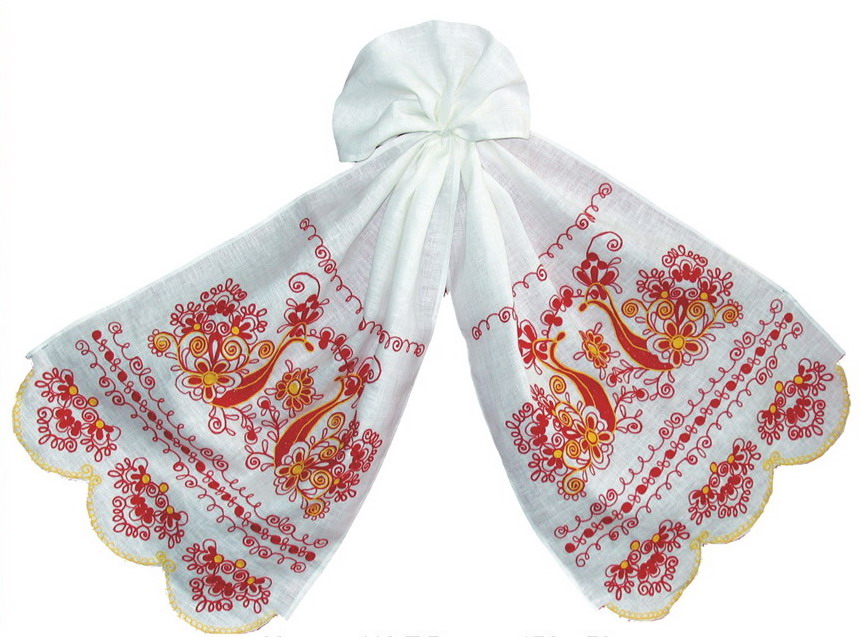 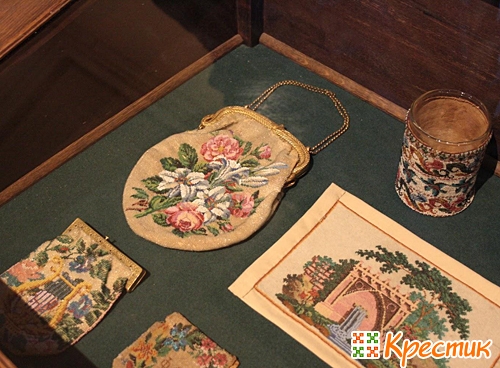 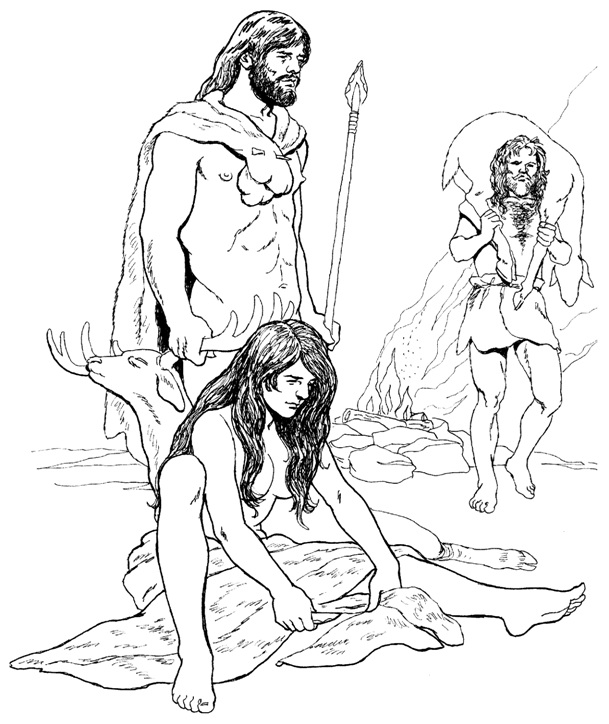 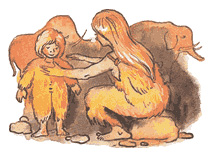 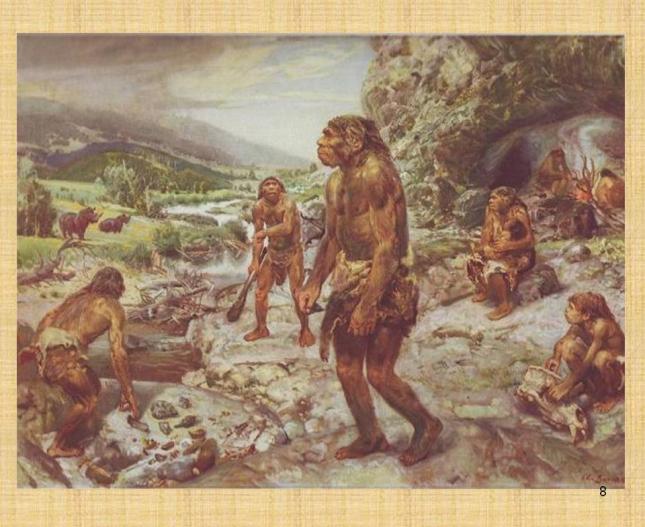 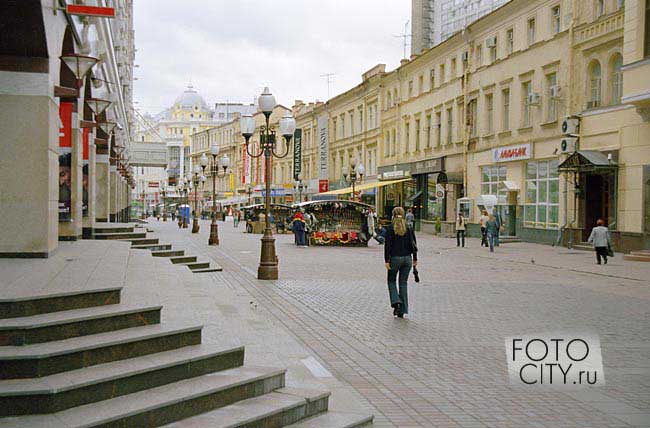 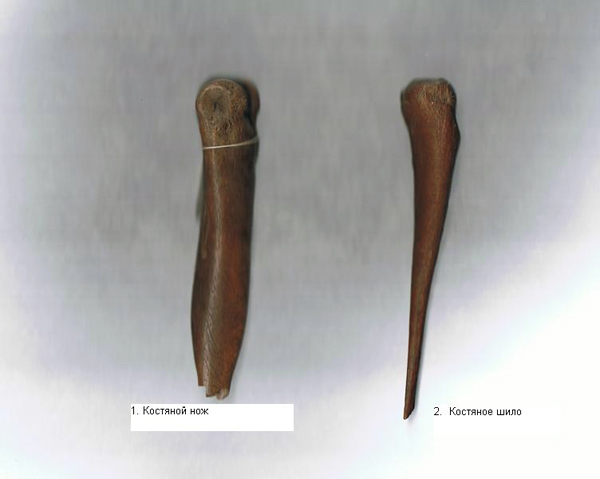 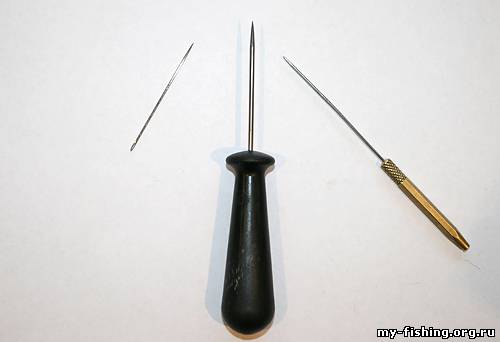 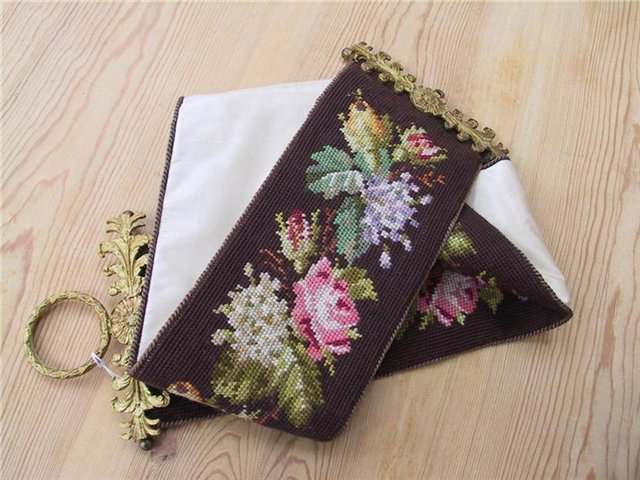 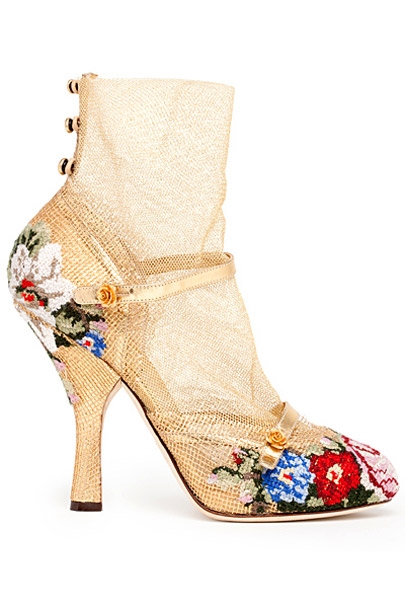 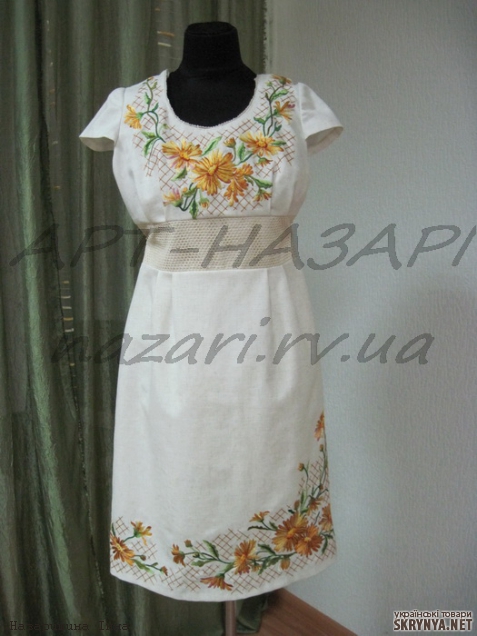 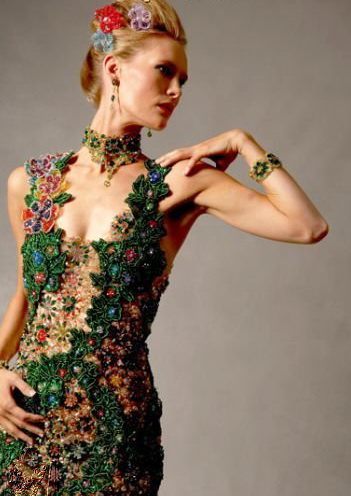 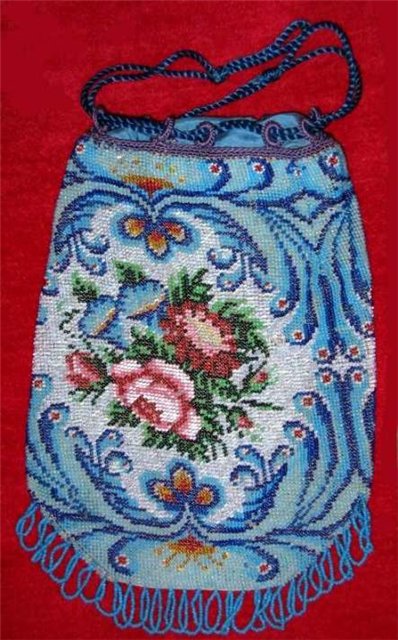 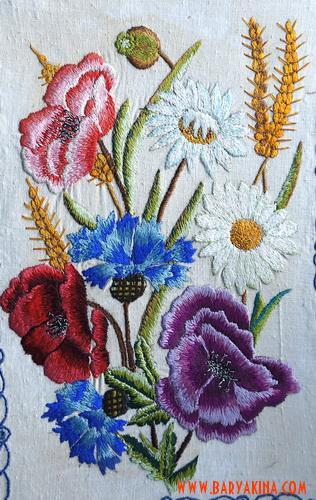 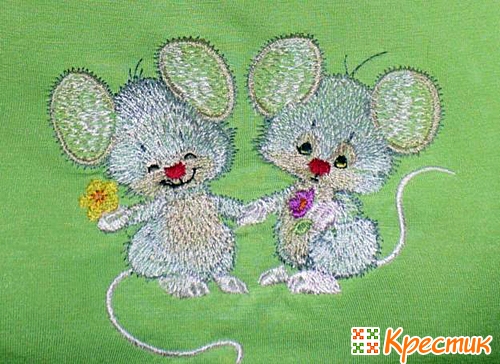 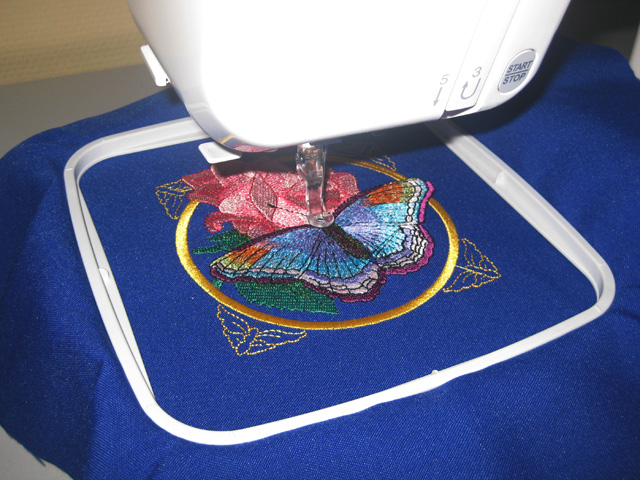 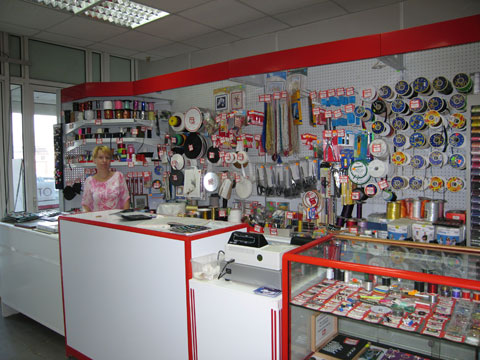 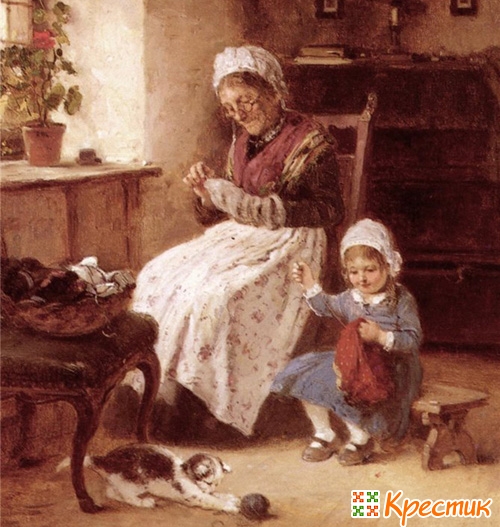 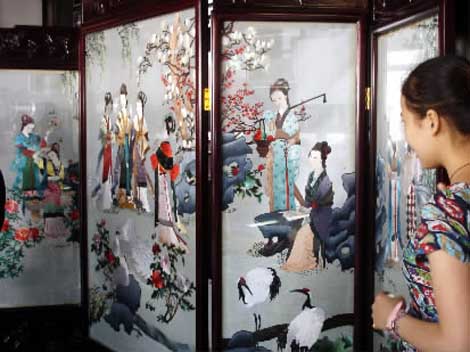 А.С. Пушкин. «Сказка о мертвой царевне»
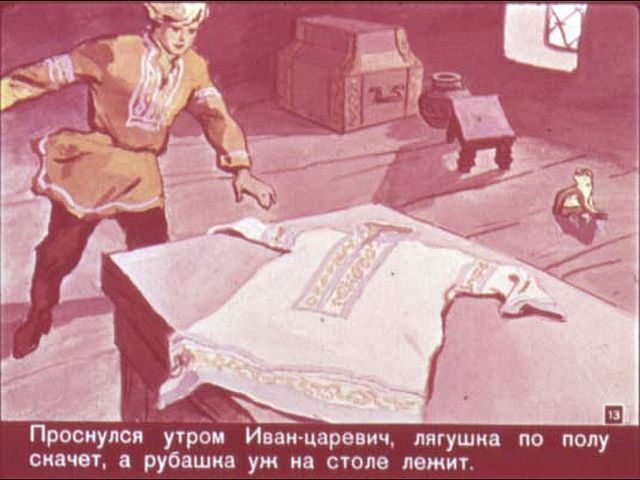 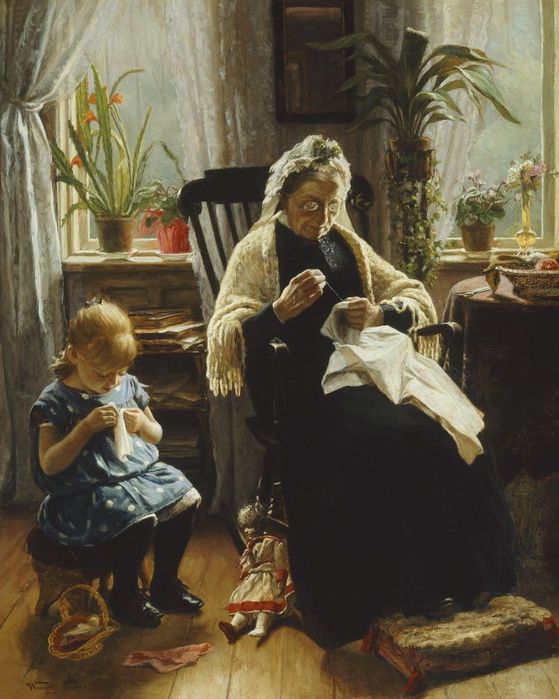 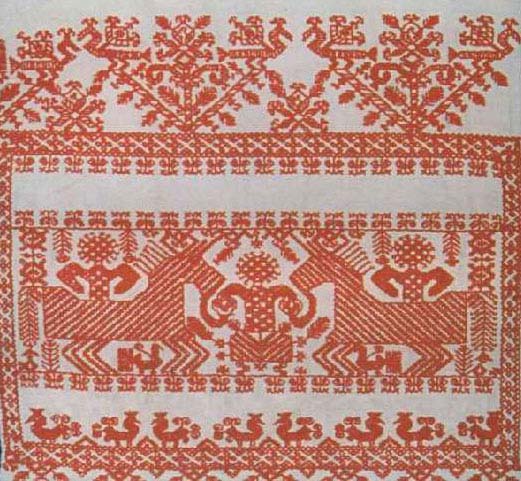 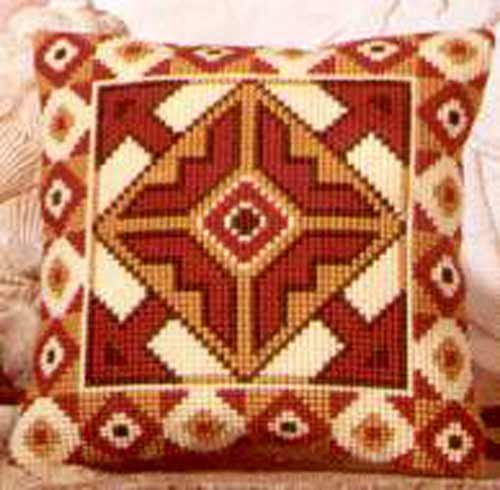 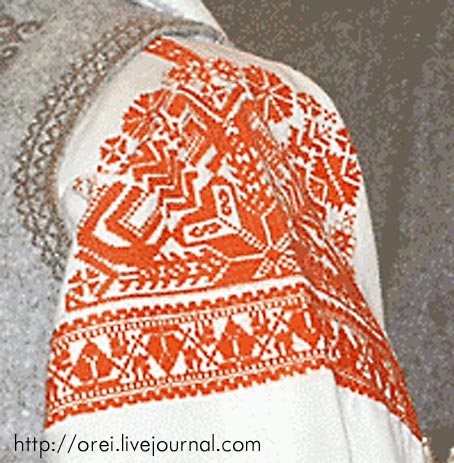 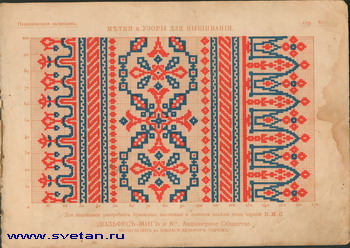 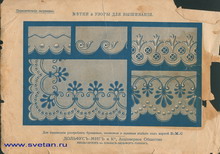 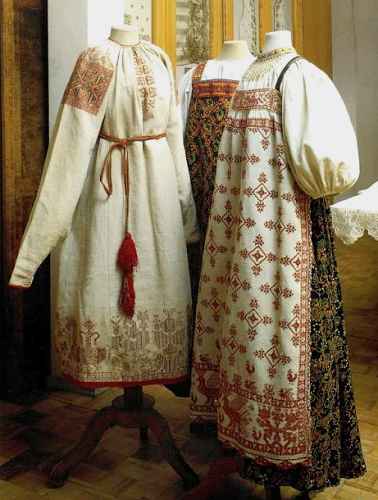 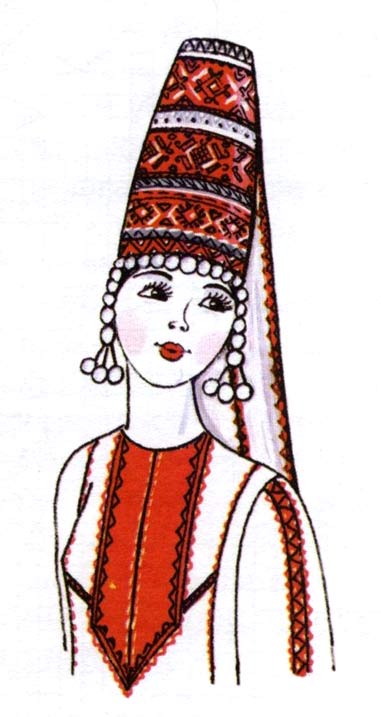 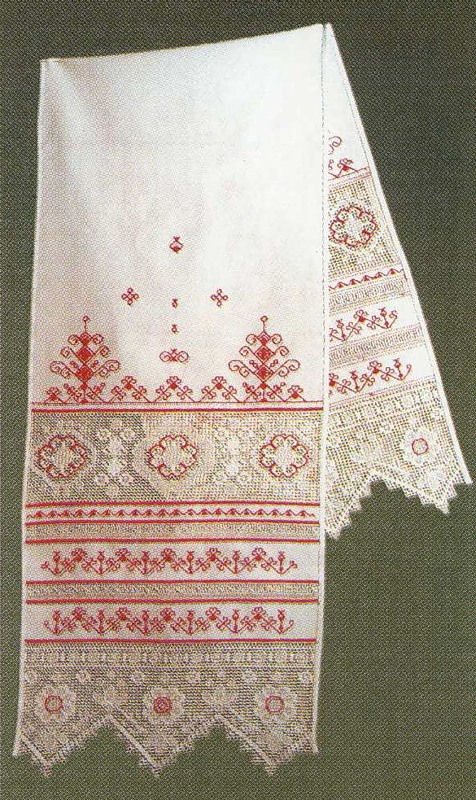 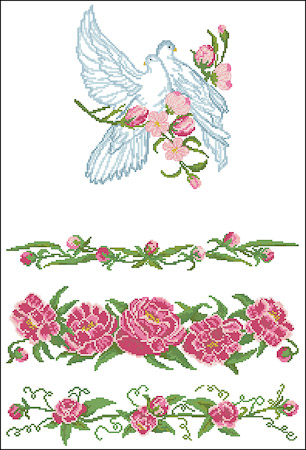 Вышитая картина
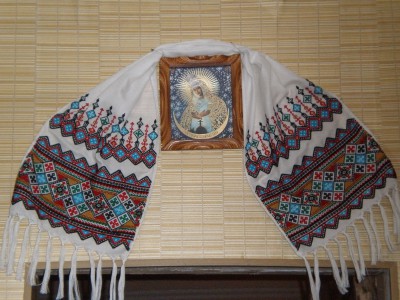 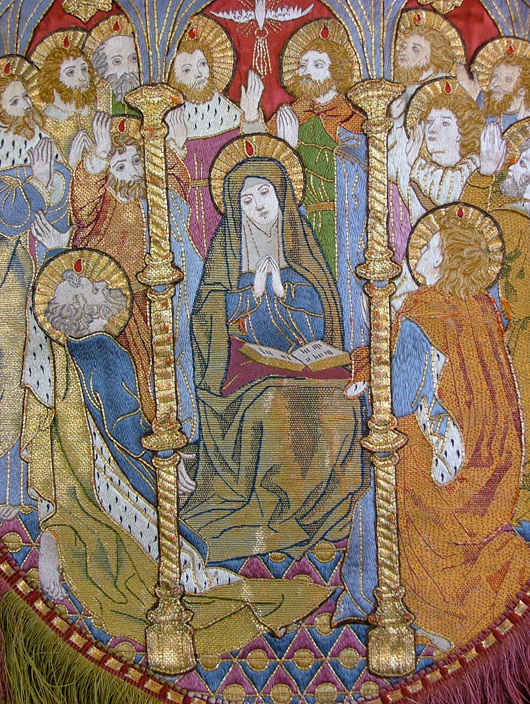 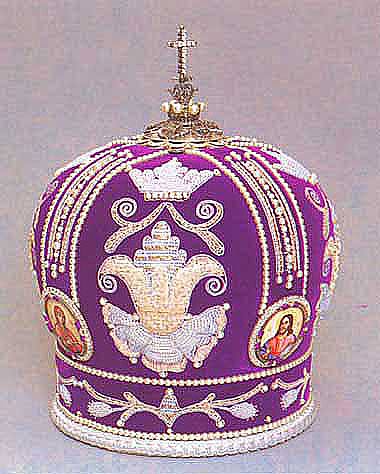 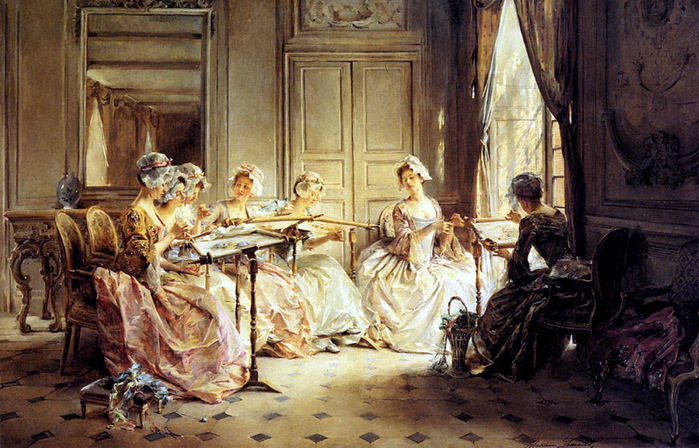 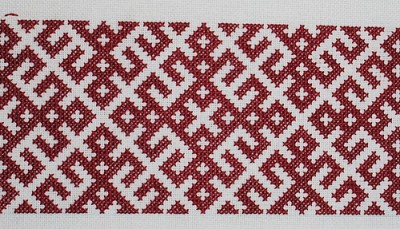 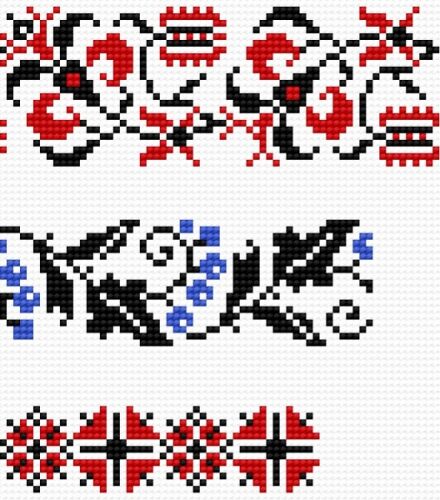 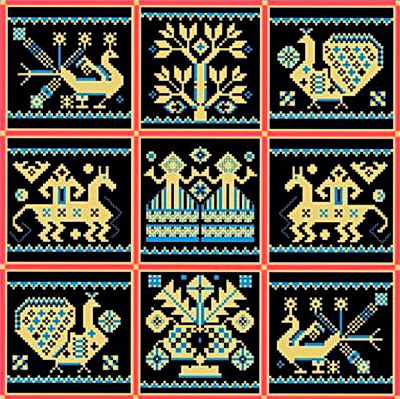 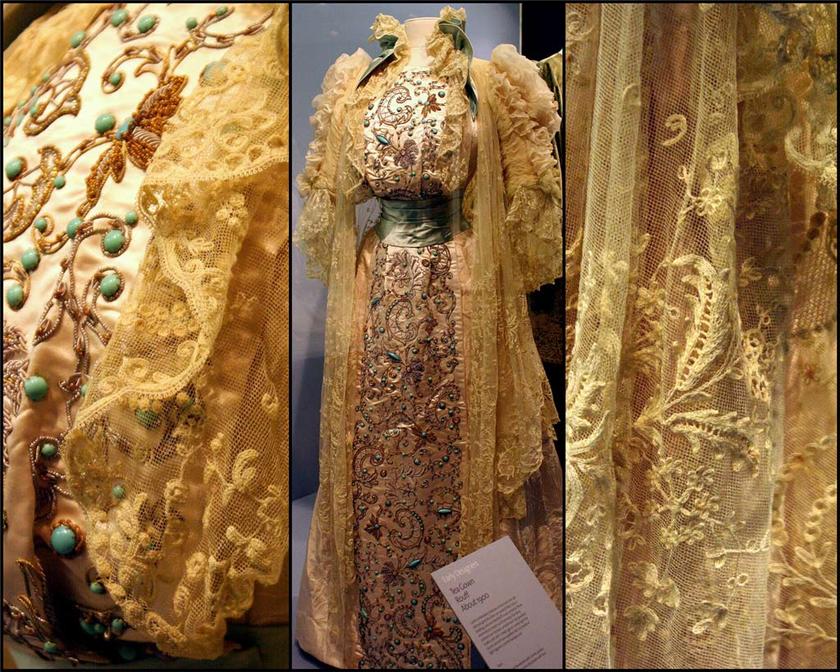 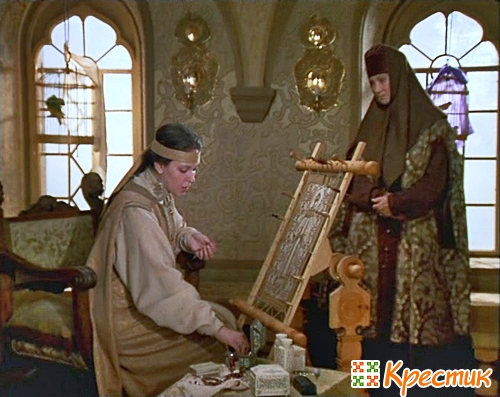 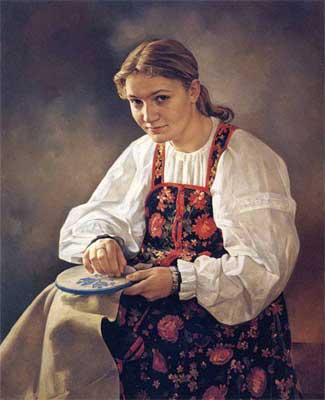 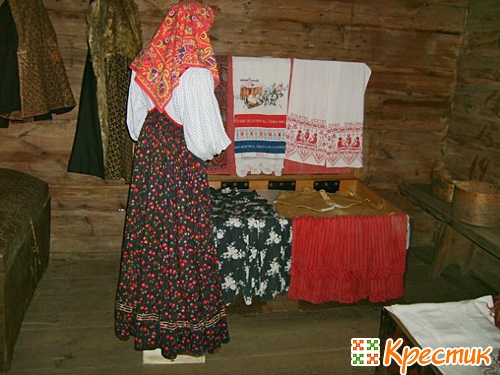 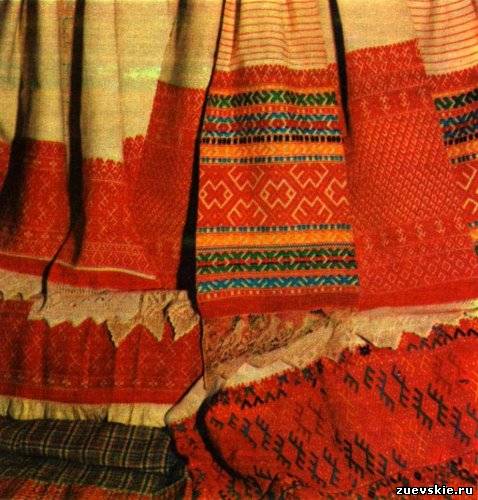 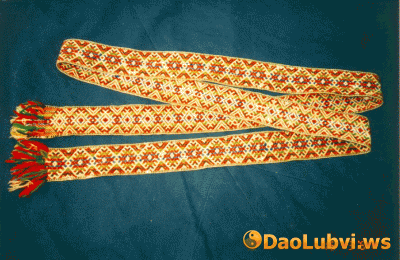 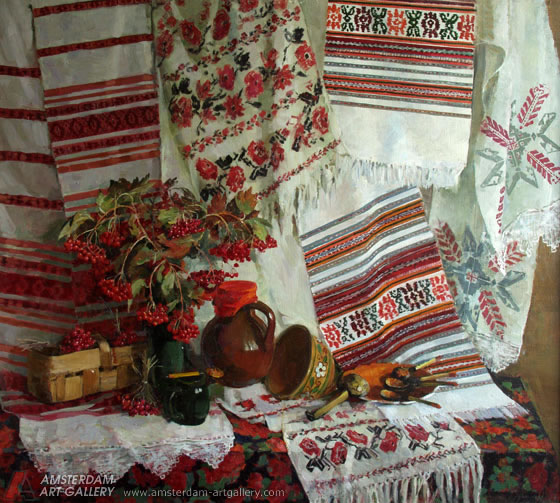 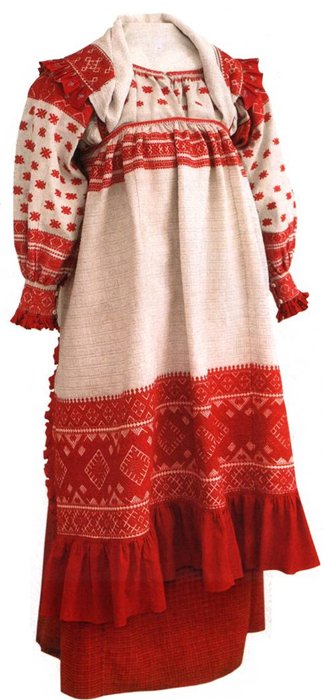 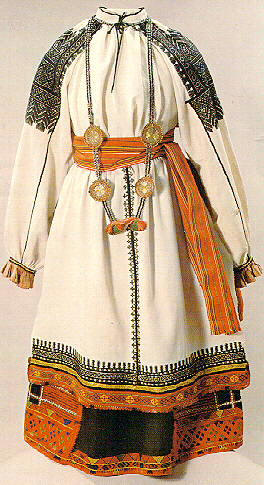